Mental Health education
Dr. Mike Condra
condram@queenus.ca Queen’s University
Agenda
Mental Health Continuum Review + Activity
How You Can Support a Person with a Mental Health Problem
Signs of Common Mental Health Problems
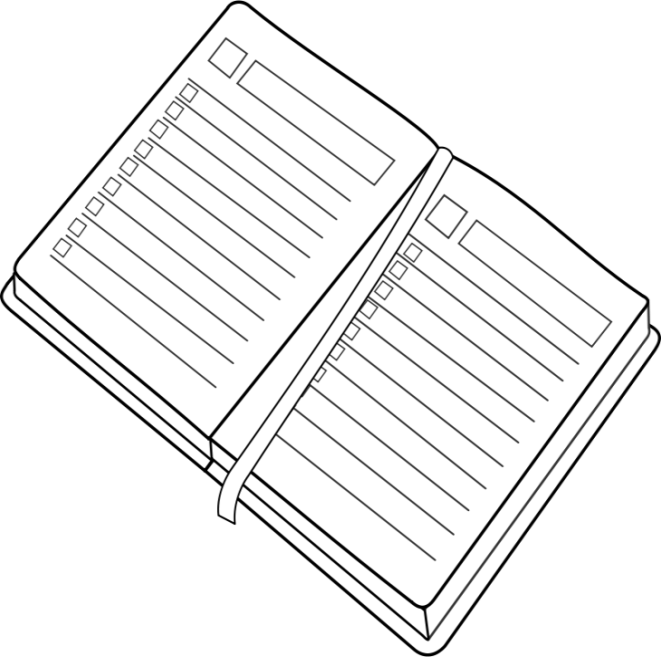 What is Mental Health?
A state of successful performance of mental functions, resulting in:
Productive and/or meaningful activities 
Fulfilling relationships 
Ability to adapt, change, and cope with adversity

We are content and we candeal with stresses
Mental Health Continuum
Healthy
Mild Disruption
Moderate Disruption
Severe Disruption
Mental Health Continuum
People experience mental health problems differently
People can move along the continuum
There is overlap between zones
Review: Case Scenarios
In your small group, review the handout (“Case Scenarios”) and look at the continuum.Discuss the following questions with your group:
Identify where the individual is on the mental health continuum.
Explain the rationale for your choice.
What could you do to help this individual?
Card Sorting Activity
Cards will be distributed that have terms printed on them that are often used to describe a person’s mental health.

Place your card where you think it belongs on the continuum between healthy and severe disruption.

Be prepared to explain the rationale for your placement.
A Quick Re-Cap of Mental Health Problems
Mood Disorders
Anxiety Disorders
Disordered Eating and Eating Disorders
Suicidal Ideation 
Substance-Related Disorders
Depressive Disorders – Signs and Symptoms
Emotions
Sadness 
Mood Swings Hopelessness Anxiety
Thinking
Self-Criticism
Thoughts of Suicide
Indecisiveness
Pessimism 
Loss of Hope
BehaviourCrying SpellsWithdrawal Neglect of PersonalAppearanceLack of Motivation
PhysicalLack of EnergySleeping Too Much/LittleWeight Loss/Gain
Signs of Suicidal Ideation
Sense of lack of control
Loss of hope
Lack of sense of a viable future
The Three “I”s 
Psychological pain that is 
Inescapable   
Interminable   
Intolerable
Bipolar Disorders – Signs and Symptoms
Manic/Hypomanic Symptoms
Dramatically Increased Energy
Elevated Mood
Reduced Need for Sleep
Irritability
Rapid Thinking and Speech
Lack of Inhibitions
Lack of Insight
Depressive Symptoms
Anxiety Disorders – Signs and Symptoms
Emotions
Nervous
Powerless
Sense of Impending Doom
Thinking
Difficulty Concentrating
Unwanted Recurrent Thoughts
BehaviourRepetitive Behaviours
Physical
 Heart Rate
Tiredness
Sweating
Trembling
Rapid Breathing
Disordered Eating and Eating Disorders
Anorexia
Bulimia
Binge Eating
Eating Disorders – Signs and Symptoms
Behaviour
Skipping meals
Excuses for not eating
Eating only “safe” foods
Rigid diet
Not wanting to eat in public 
Eating large amounts of high fat or sweet foods
Use of over-the-counter weight loss pills or laxatives
Leaving meals to go to the bathroom
Eating in secret
Thoughts
Distorted body image
Low self-esteem
Emotions
Intense fear of becoming fat or of weight gain
Feeling of being out-of-control
Depression
Physical Signs
Wearing baggy clothes
Excessive exercise
Thin or overweight appearance
Difficulty sleeping (too much/little)
Substance-Related Disorders
Types of Substances
Alcohol
Prescription Drugs
Over the Counter Drugs/Substances 
(solvents, glues or aerosols)
Illegal Drugs
Signs of a Substance Use Problem
Increasing frequency and/or amount
Increased reliance on substance to cope with new situations
Memory lapses
Increased socializing with people who use
Lying about use
Difficulty to meeting role expectations/obligations
Financial problems
Increased risky behaviours
Adapting Your Approach
What are three things a Peer Mentor could do to adapt their mentoring approach when working with a student who appears or shows:
Low mood, low energy (“I’m so tired. I don’t think I can do it. Why bother? I’m a failure.”)
Visibly anxious, difficulty concentrating (“I’m so stressed I can’t think clearly.”)
Low self-esteem, highly self-critical (“It has to be perfect or I can’t hand it in.”)

Remember: Goal is not diagnosis, but rather being mindful of your own mentoring approach (YOUR behaviour, words, energy level, body language)
How You Can HelpA L S R
Approach
Listen
Support
Refer
ALSR
Attentively
Non-Judgementally
Reach out; Talk to them when you are calm and have time
Listen
Approach
Give reassurance and comfort. Give advice only when asked.
Help them find resources and encourage use.
Refer
Support
Techniques 
Say what you see – focus on behaviour
Avoid assumptions, using labels or offering a “diagnosis”
Try to talk to the person at a good time in a quiet and private environment

Examples
“I’ve noticed that you have missed some of our appointments and I’m concerned”
“You don’t seem like yourself lately.  Howare you doing?”
“You seem down.  Are you feeling OK?”
Approach
Techniques
Active listening; summarizing and clarifying statements
Provide the opportunity for the person to vent; only speak when the person is finished
Don’t offer personal judgements about what the person is feeling
Minimize distractions
Be present
Examples
“Is there anything I can do to help?”
“It sounds like you’re feeling.. (reflectlistening, paraphrase Mentee)”
“That sounds difficult to deal with”
Listen
Techniques
Offer hope and affirm the likelihood that things will get better
Show that you are there and want to help
Offer perspective; Offer empathy not sympathy

Examples:
“I am glad that you’ve told me this”
“Although you are feeling this way now,it doesn’t mean that you will feel this way forever.”
“Things can get better”
“You are not alone”
Support
Techniques
Point out that help is available and affirm self-disclosure and help-seeking as signs of strength/courage
Make a plan; offer to stay with the person while they contact the resource and to follow-up if needed
If the person refuses the referral, respect their decision; you cannot force a person to get help unless it is an emergency situation

Examples
“Have you thought about talking tosomeone about this?”
“I know of some good resources”
“Help is available”
Refer
Applying the ALSR model – Case #1
You have been meeting with your Mentee for 8 weeks.  Tracey typically arrives on time and actively contributes to the meetings, which have largely focused on exploring positive coping techniques for exam and testing anxiety. She has been late for the past two meetings, and seems visibly anxious about her upcoming midterm. 
Discussion:
Where is Tracey on the Mental Health Continuum? 
How would you apply the ALSR model? 
How would you adapt your mentoring approach based on the signs or cues you notice in Tracey?
Applying the ALSR model - Case #2
During the last 2 weeks you have noticed some marked changes in Danika’s behaviour and appearance.  She seems very tired and quite withdrawn. She answers many of your questions with one-word responses; this is a marked change from her typical behaviour.  She also seems to be much less engaged and responsive to your suggestions.  She has also not been following through with her homework commitments. At today’s meeting, Danika becomes visibly upset and tearful for no apparent reason. 

Discussion:
Where is Danika on the Mental Health Continuum? 
How would you apply the ALSR model?
How would you adapt your mentoring approach based on the signs or cues you notice in Danika?
Recap and Questions
Mental health is on a continuum, and we can range from a healthy zone to a severe disruption
Supporting someone with a mental health disorder involves a four-step process: 	Approach, Listen, Support, Refer

Questions?
One Thing I Learned
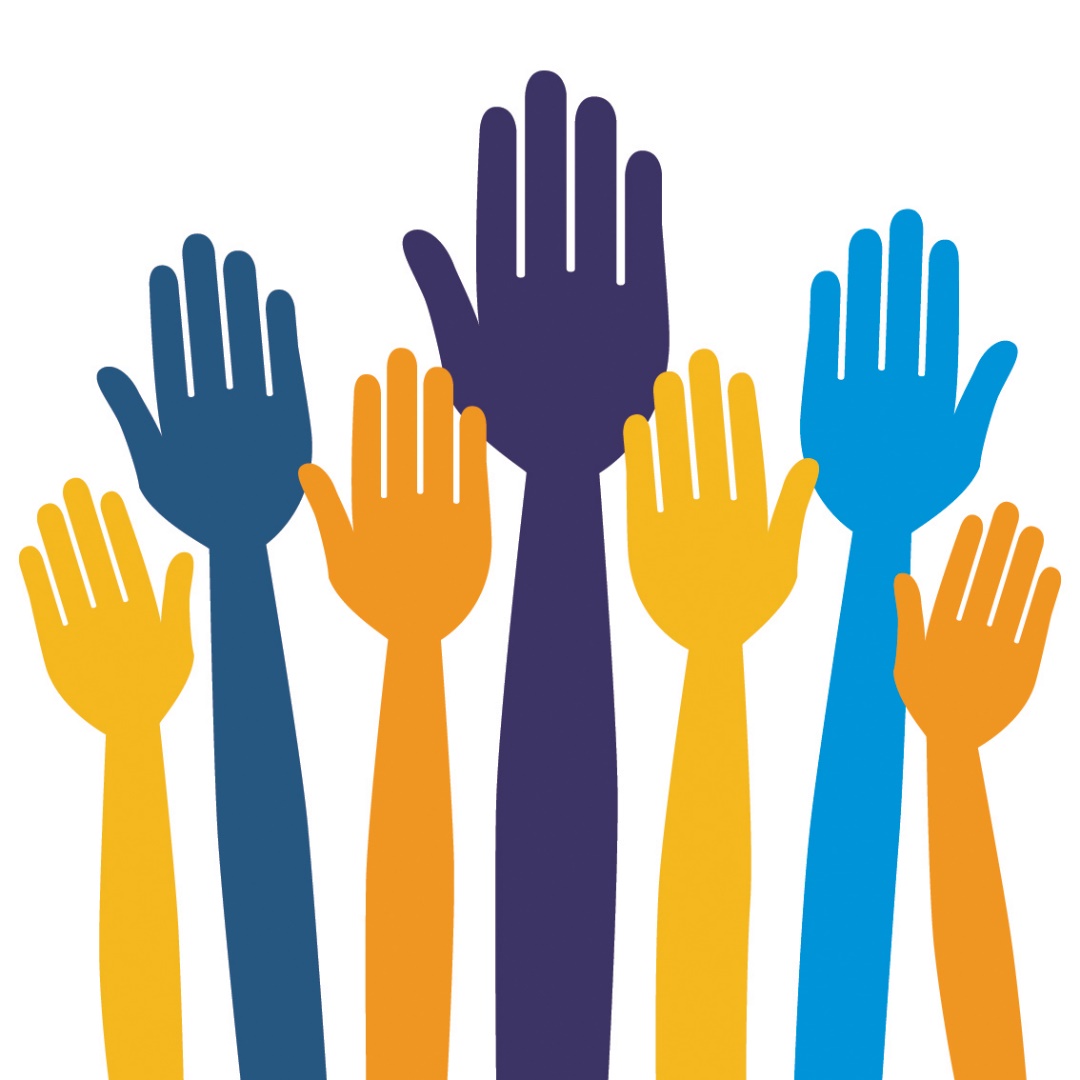